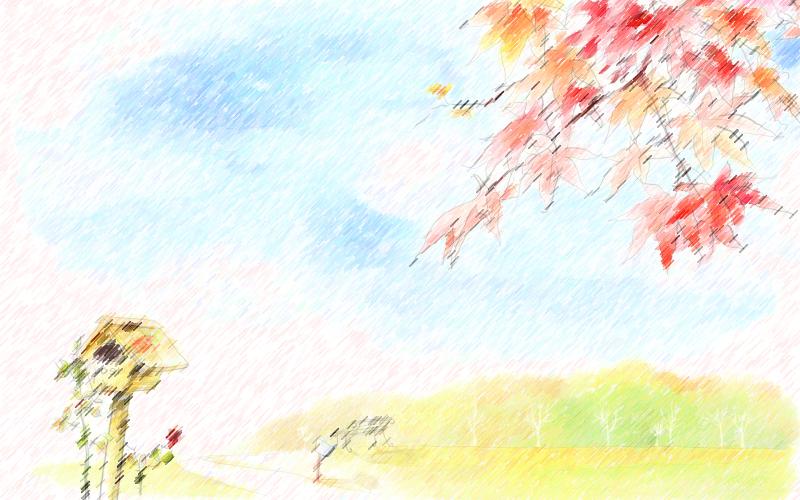 CHÀO MỪNG QUÝ THẦY CÔ VỀ DỰ GIỜ
BÀI GIẢNG 
MÔN KỂ CHUYỆN LỚP NĂM
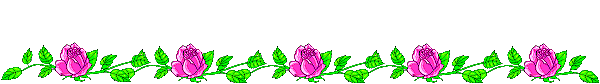 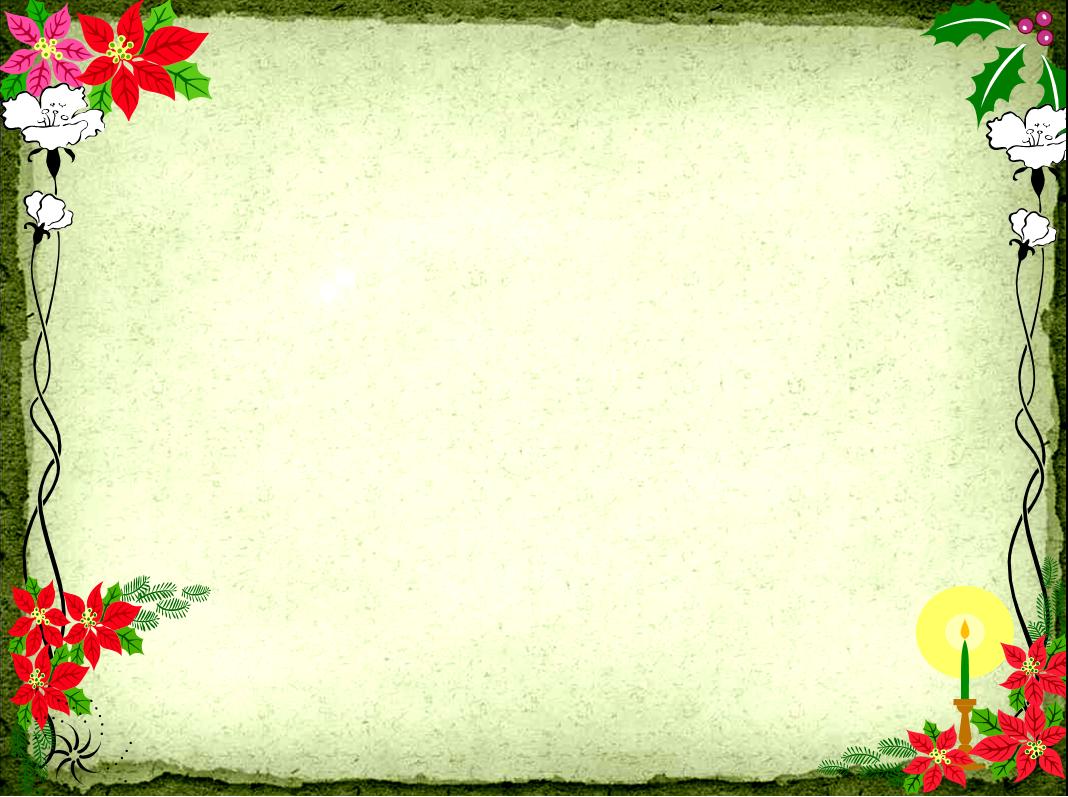 LÝ TỰ TRỌNG
Báo Thiếu niên Tiền Phong
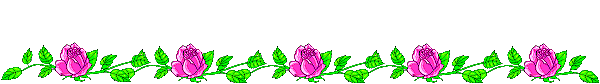 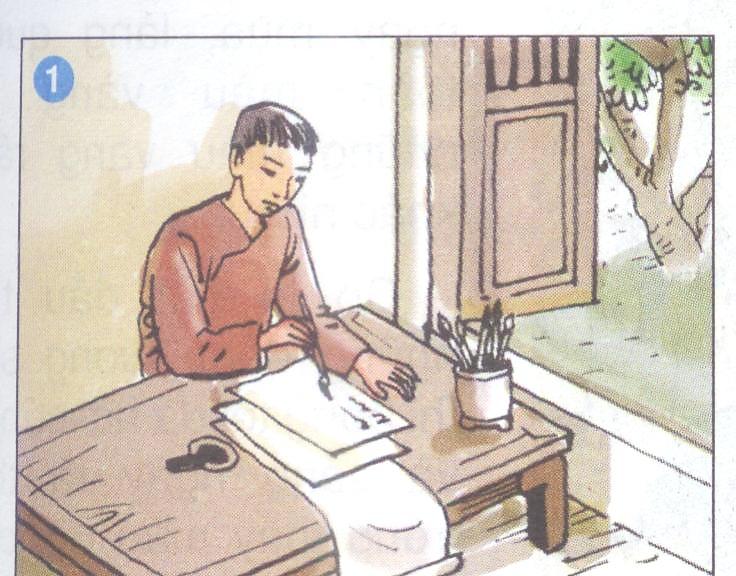 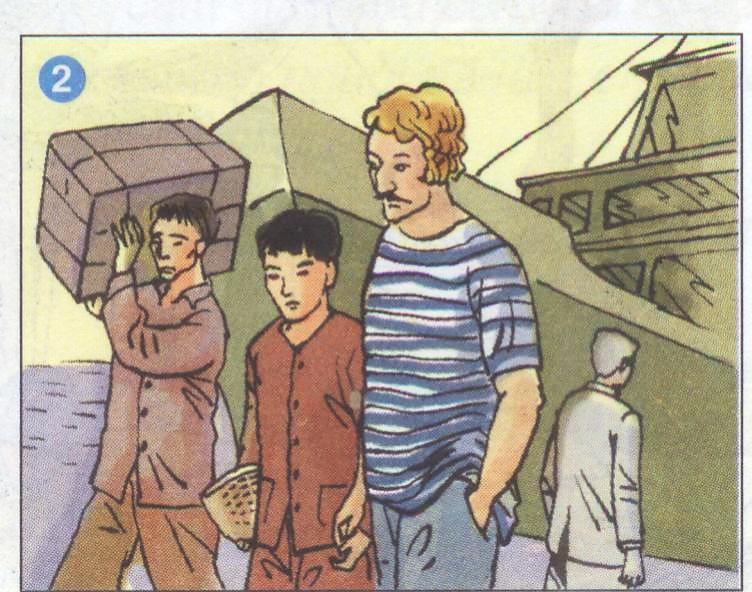 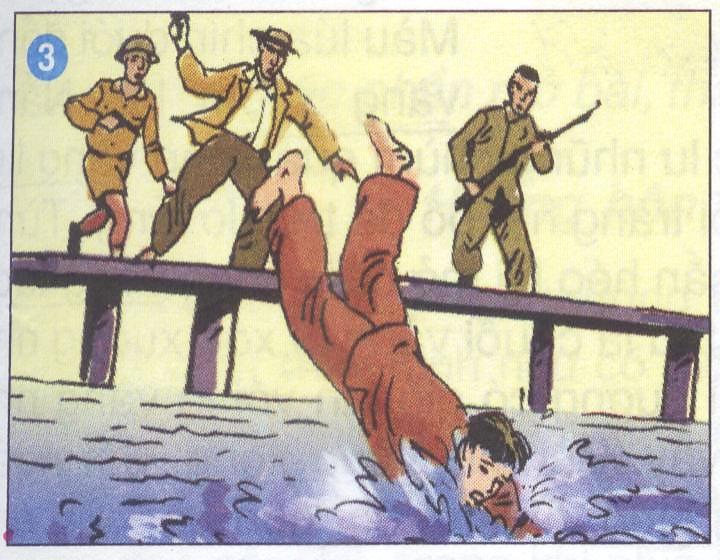 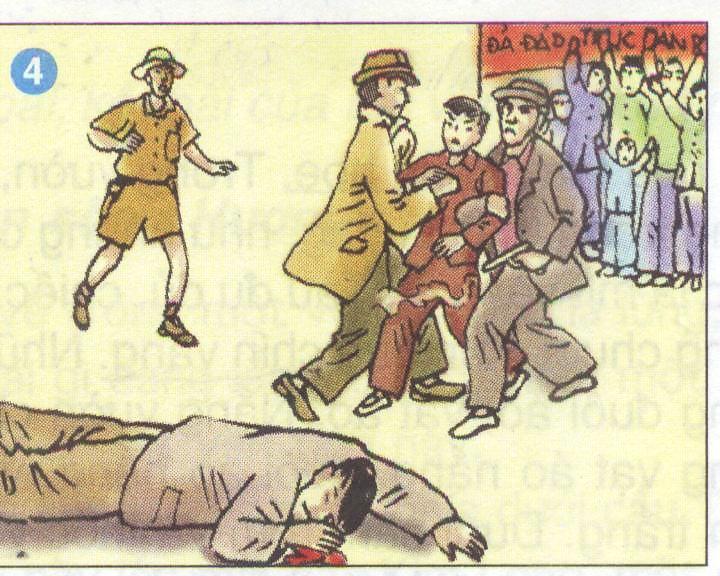 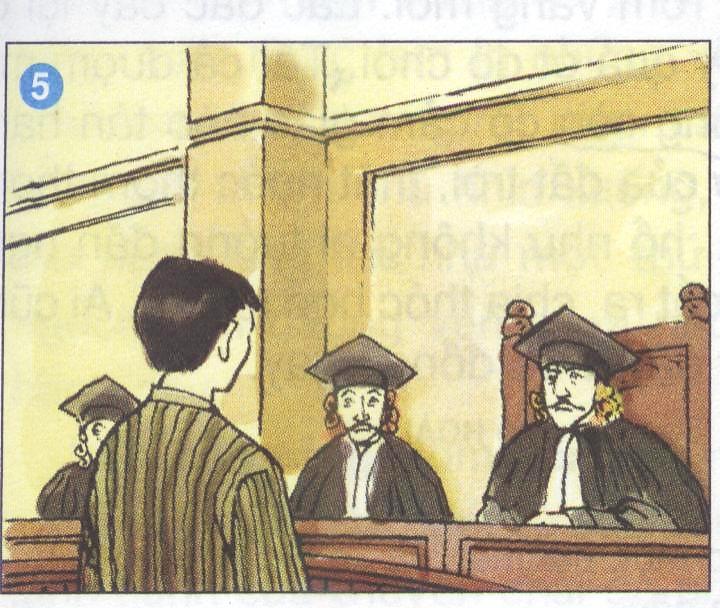 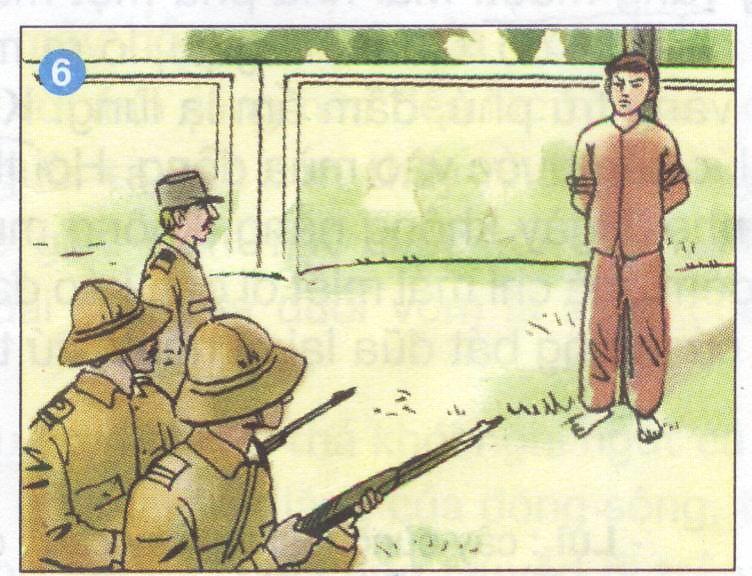 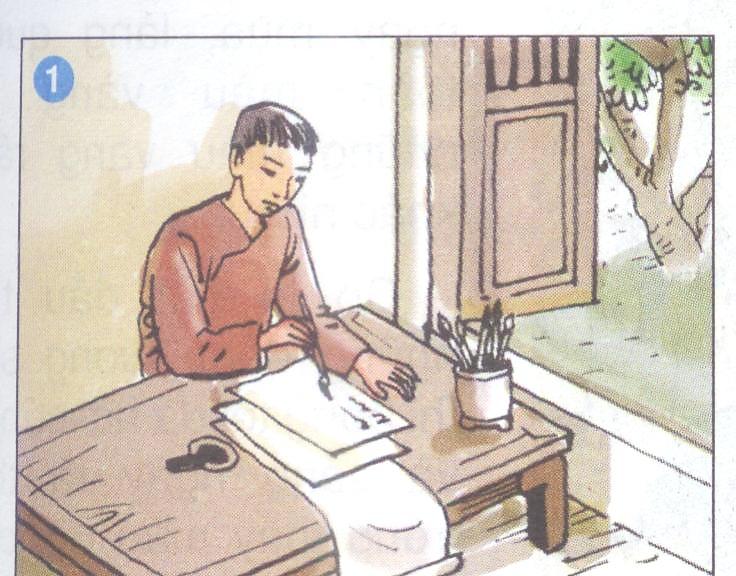 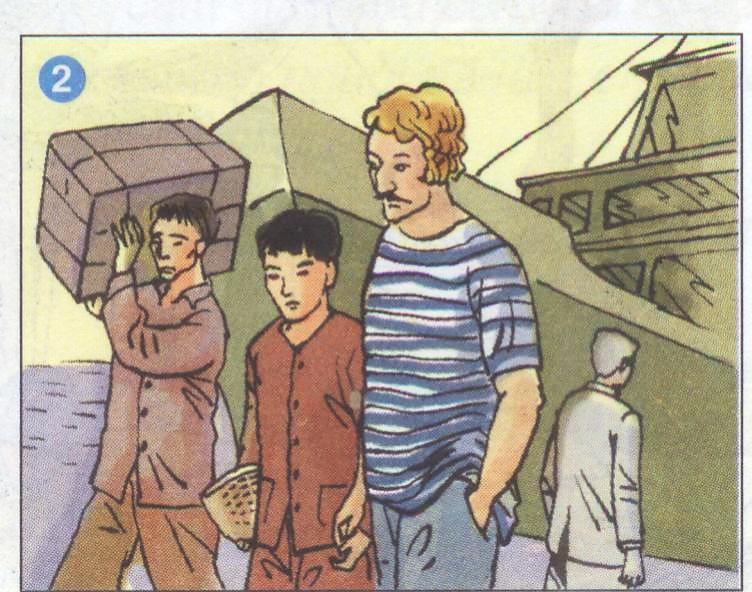 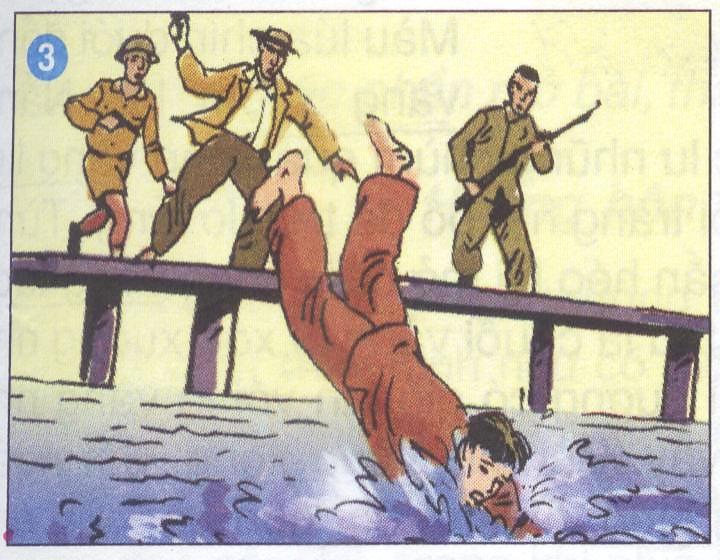 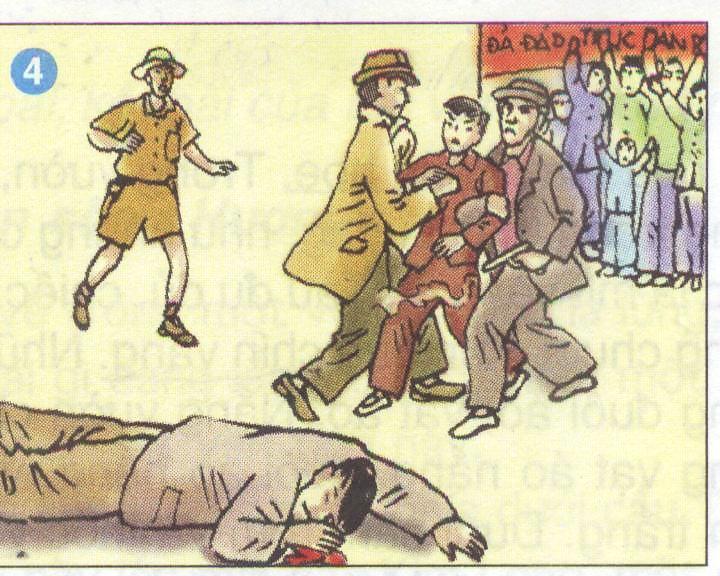 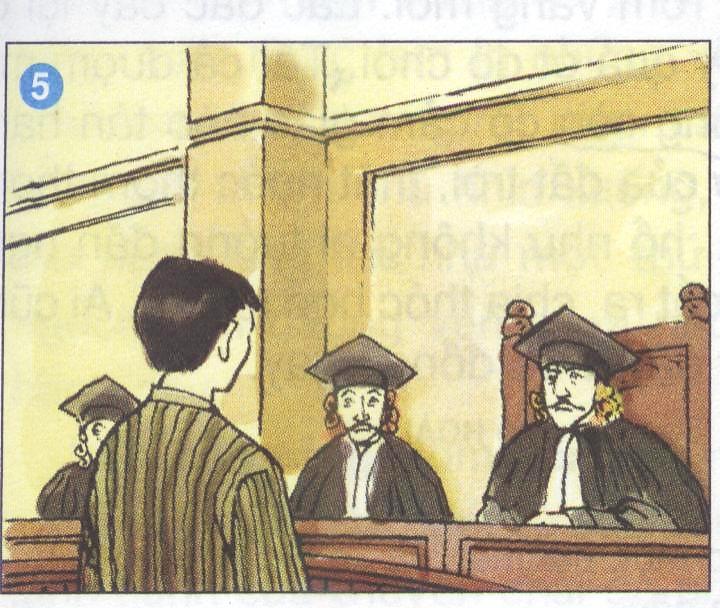 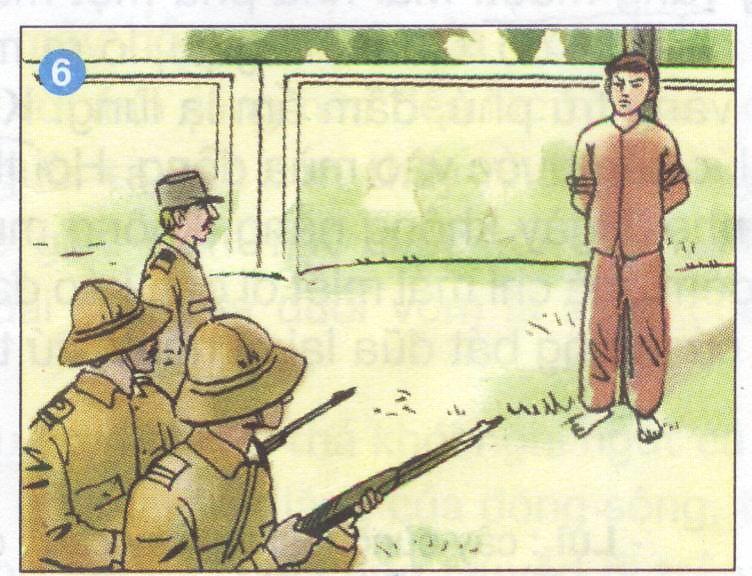 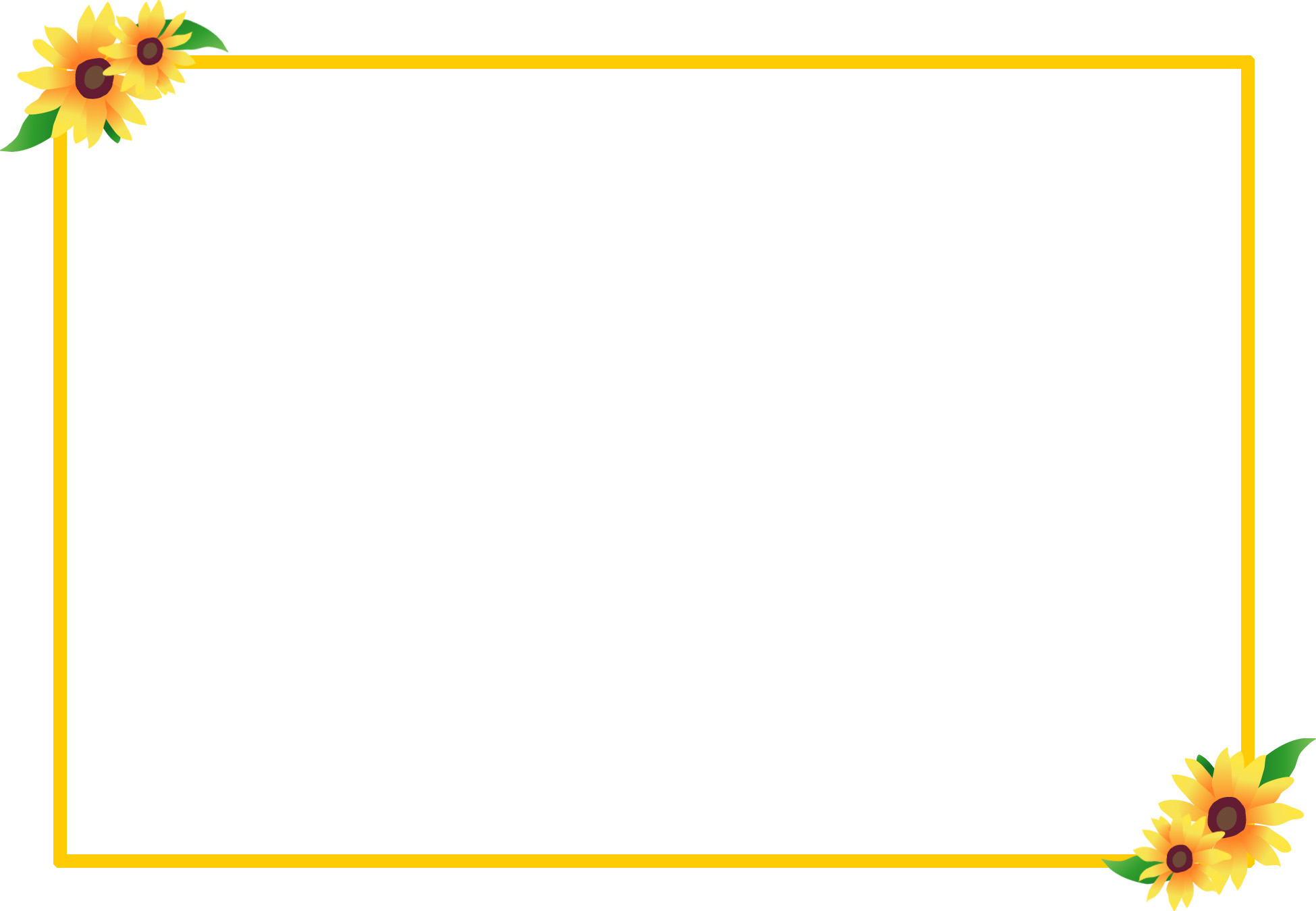 Câu chuyện có những nhân vật nào ?
 Lý Tự Trọng, luật sư, mật thám, tên đội Tây.
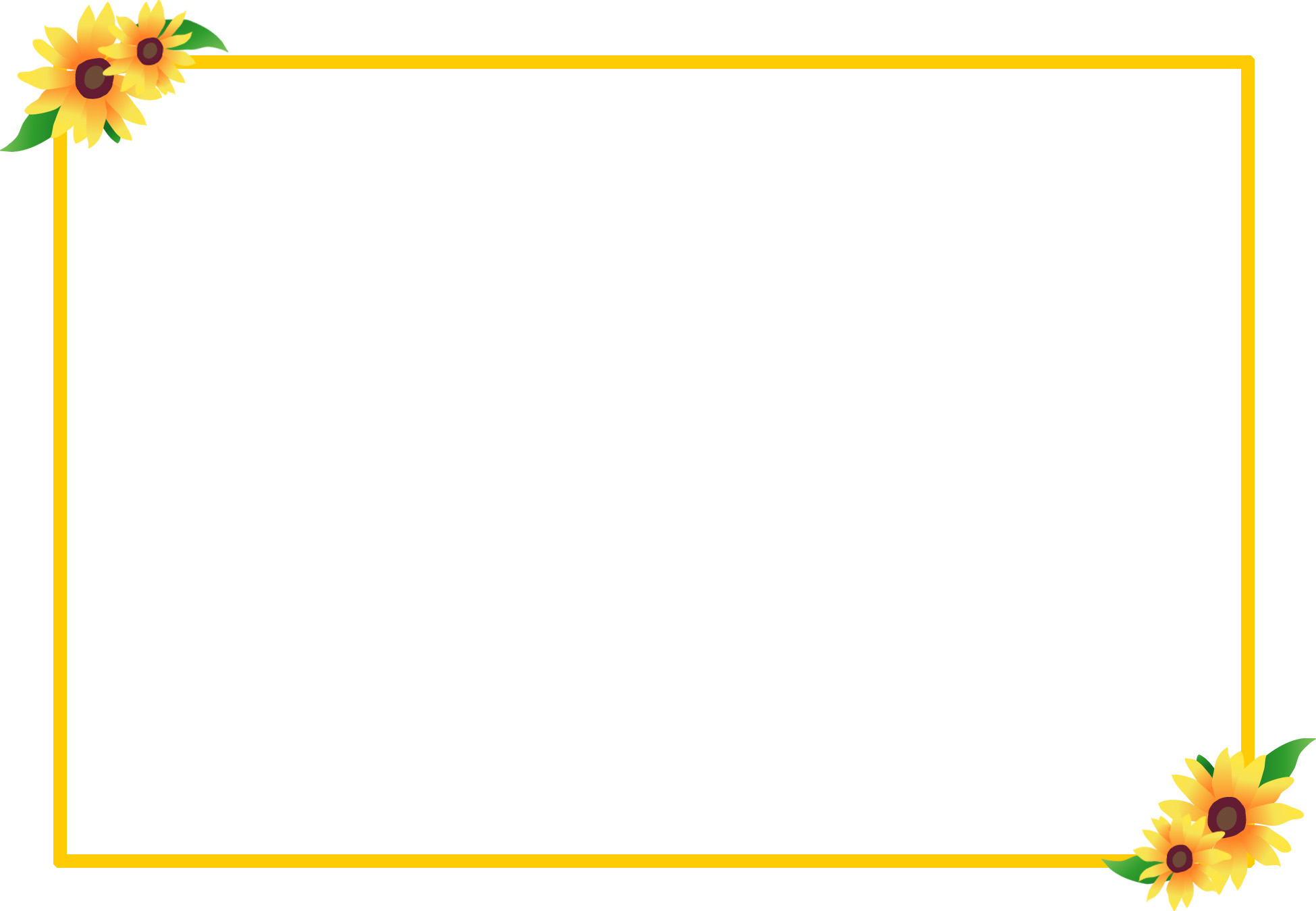 Anh Lý Tự Trọng được cử đi học nước ngoài khi nào ?
 Năm 1928.
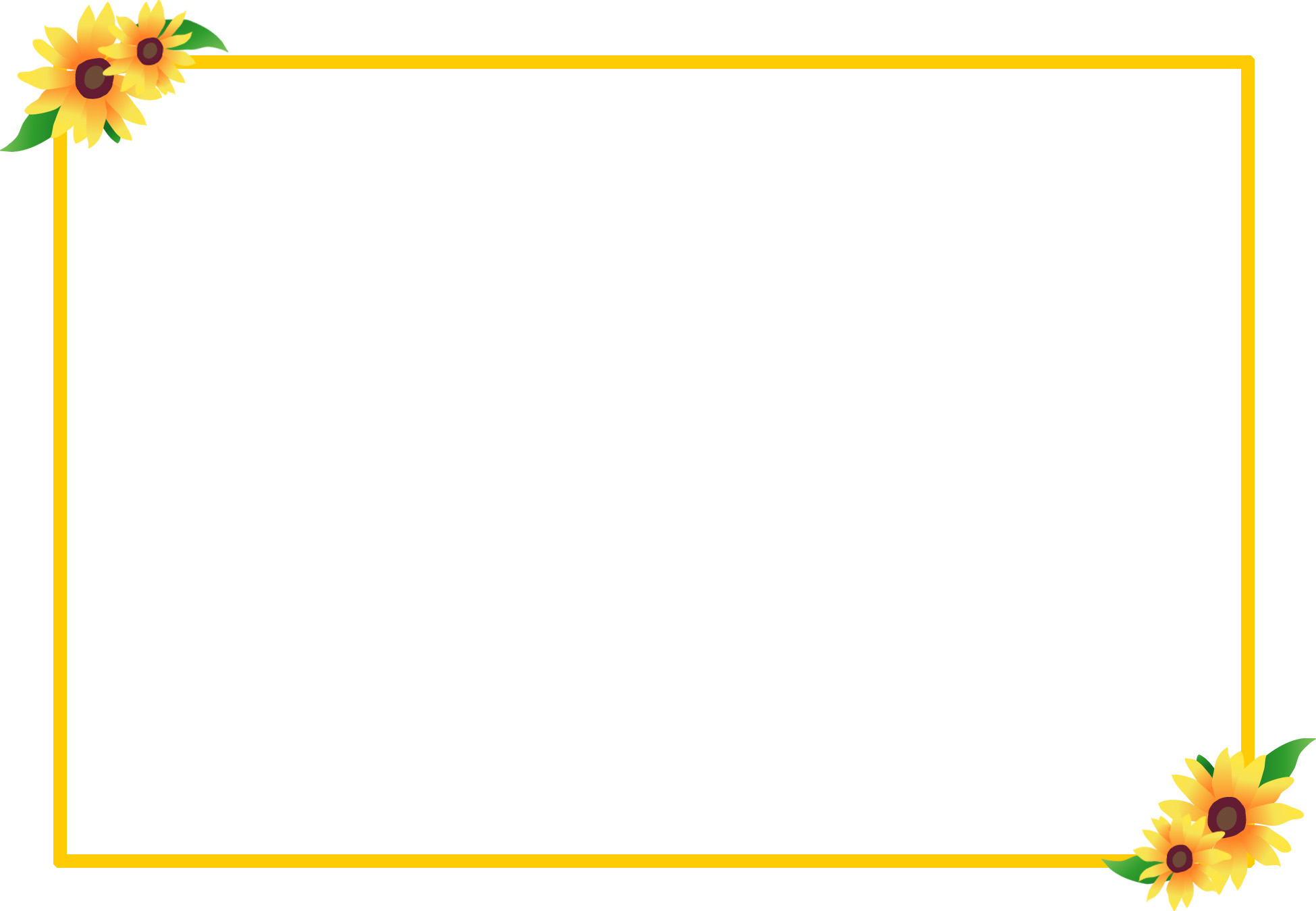 Về nước anh làm nhiệm vụ gì ?
 Nhiệm vụ liên lạc, chuyển và nhận thư từ, tài liệu trao đổi với các đảng bạn qua đường tàu biển.
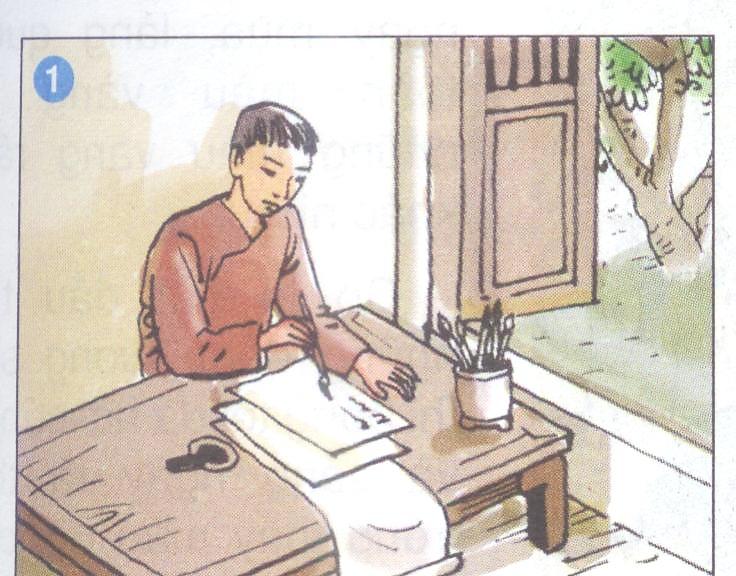 Lý Tự Trọng rất sáng dạ, được cử ra nước ngoài học tập, anh học rất khá giả, anh học nhất tiếng Trung và tiếng Anh.
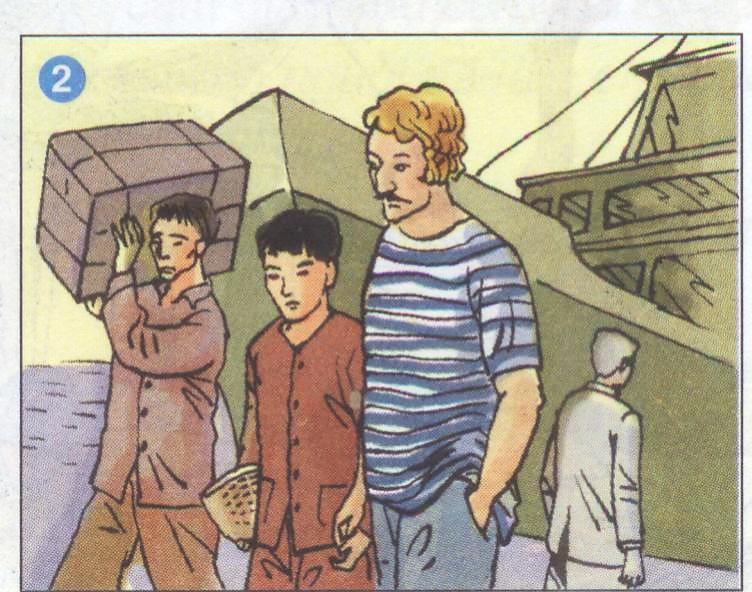 Anh được giao nhiệm vụ liên lạc khi về nước ở cảng.
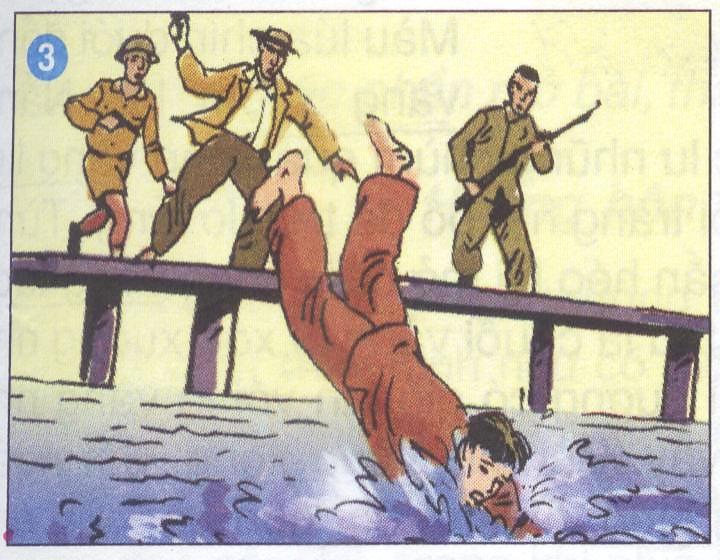 Anh rất nhanh trí, gan dạ và bình tĩnh trong công việc.
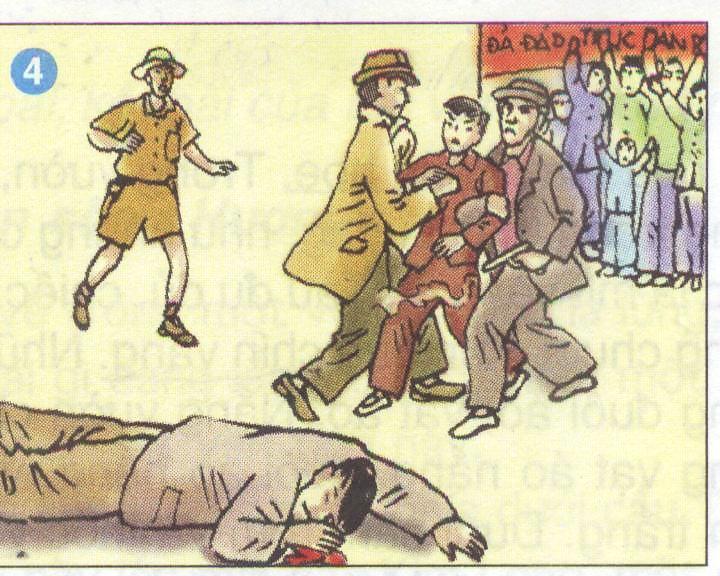 Anh đã bắn chết tên mật thám, cứu đồng chí và bị bắt.
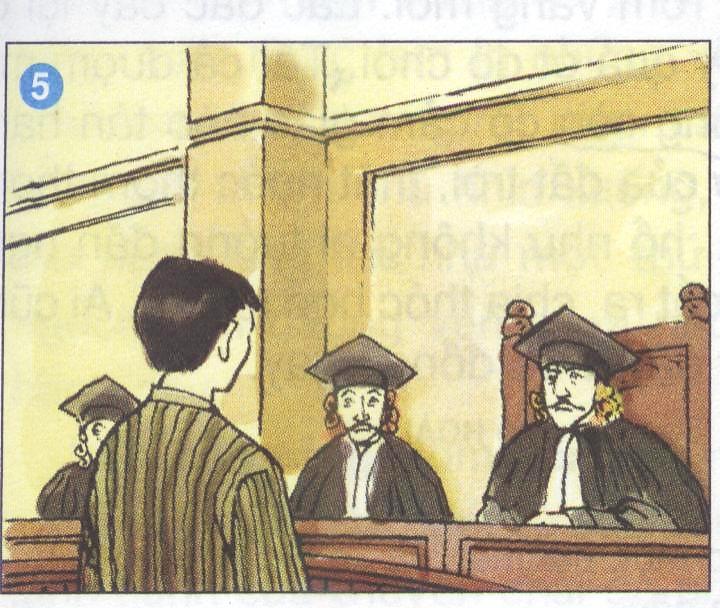 Trong toàn án, anh ngang nhiên khẳng định lí tưởng cách mạng của mình với nhân dân .
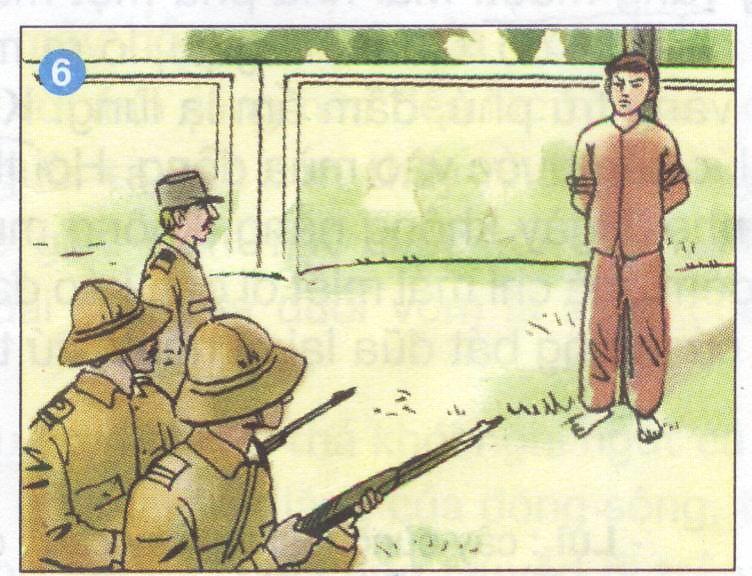 Ra pháp trường, anh hát vang bài Quốc tế ca.
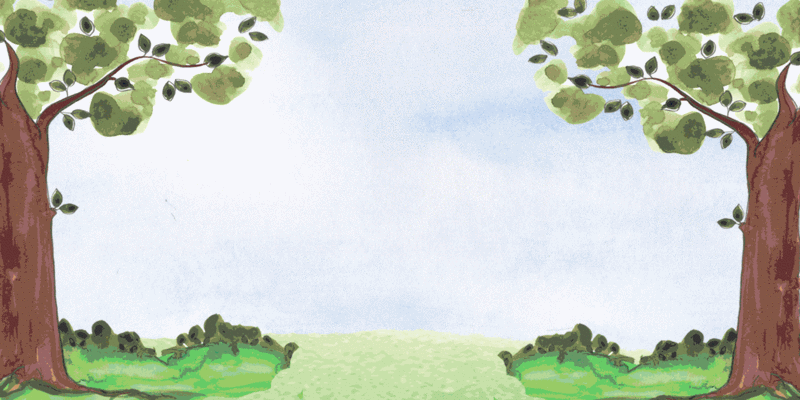 Dựa vào các tranh, kể lại câu chuyện đã được nghe.
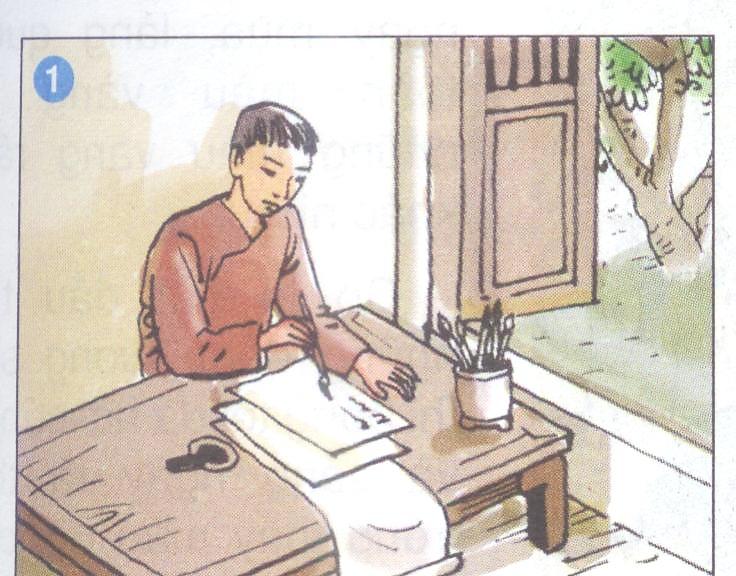 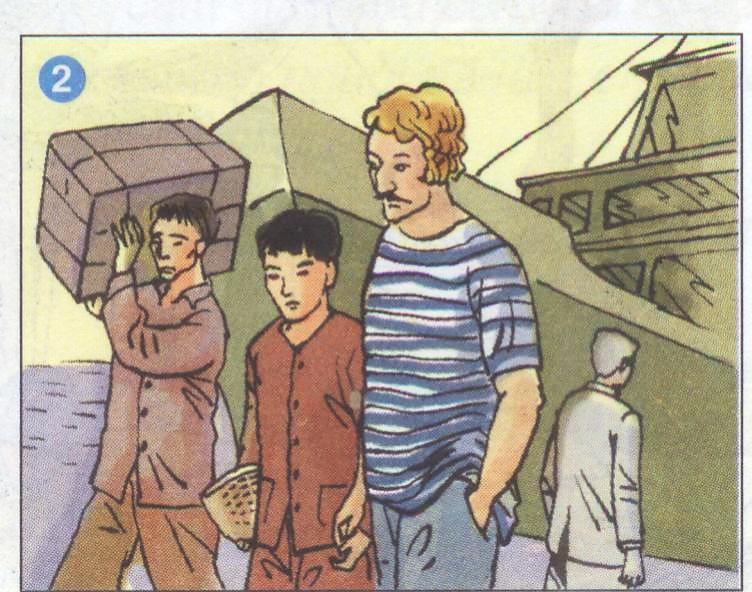 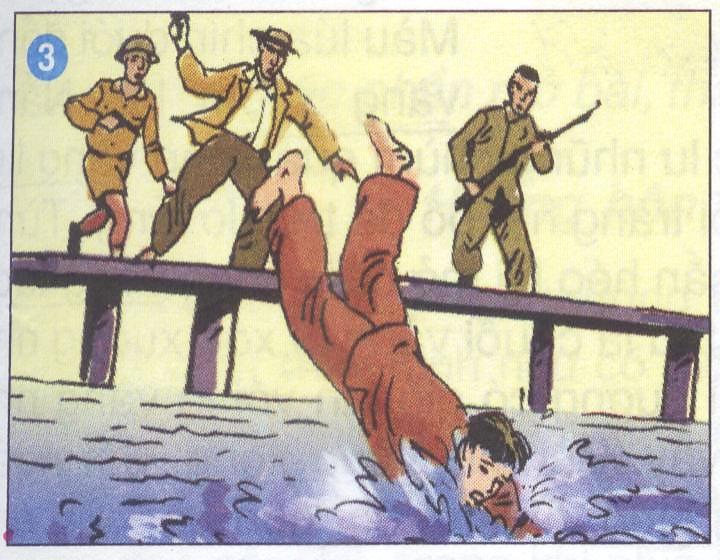 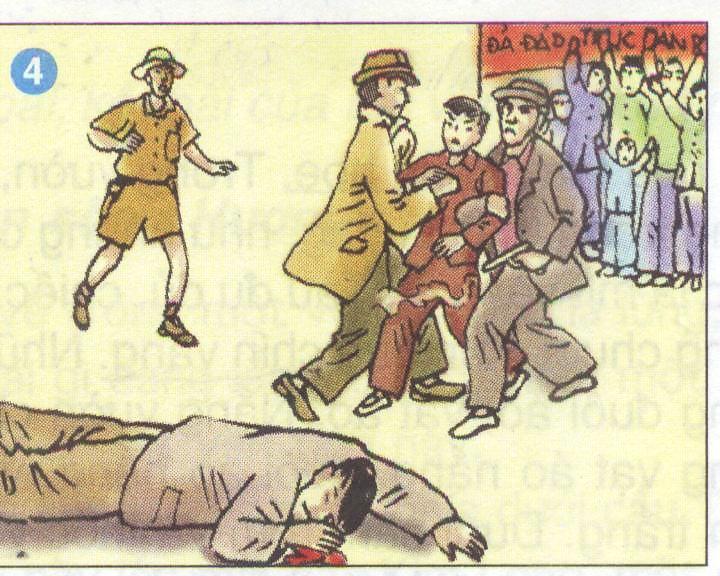 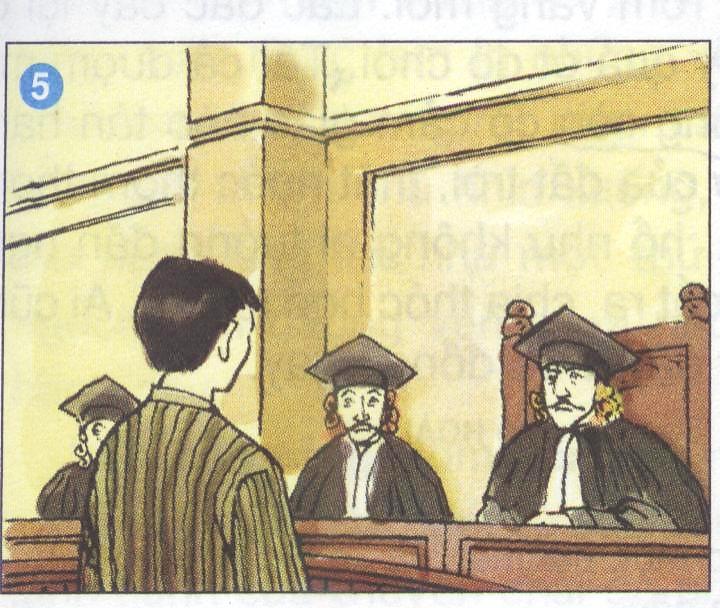 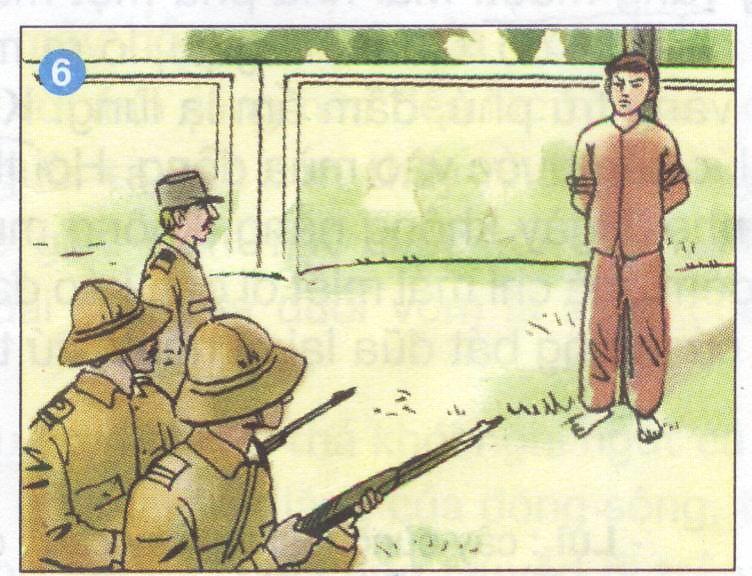 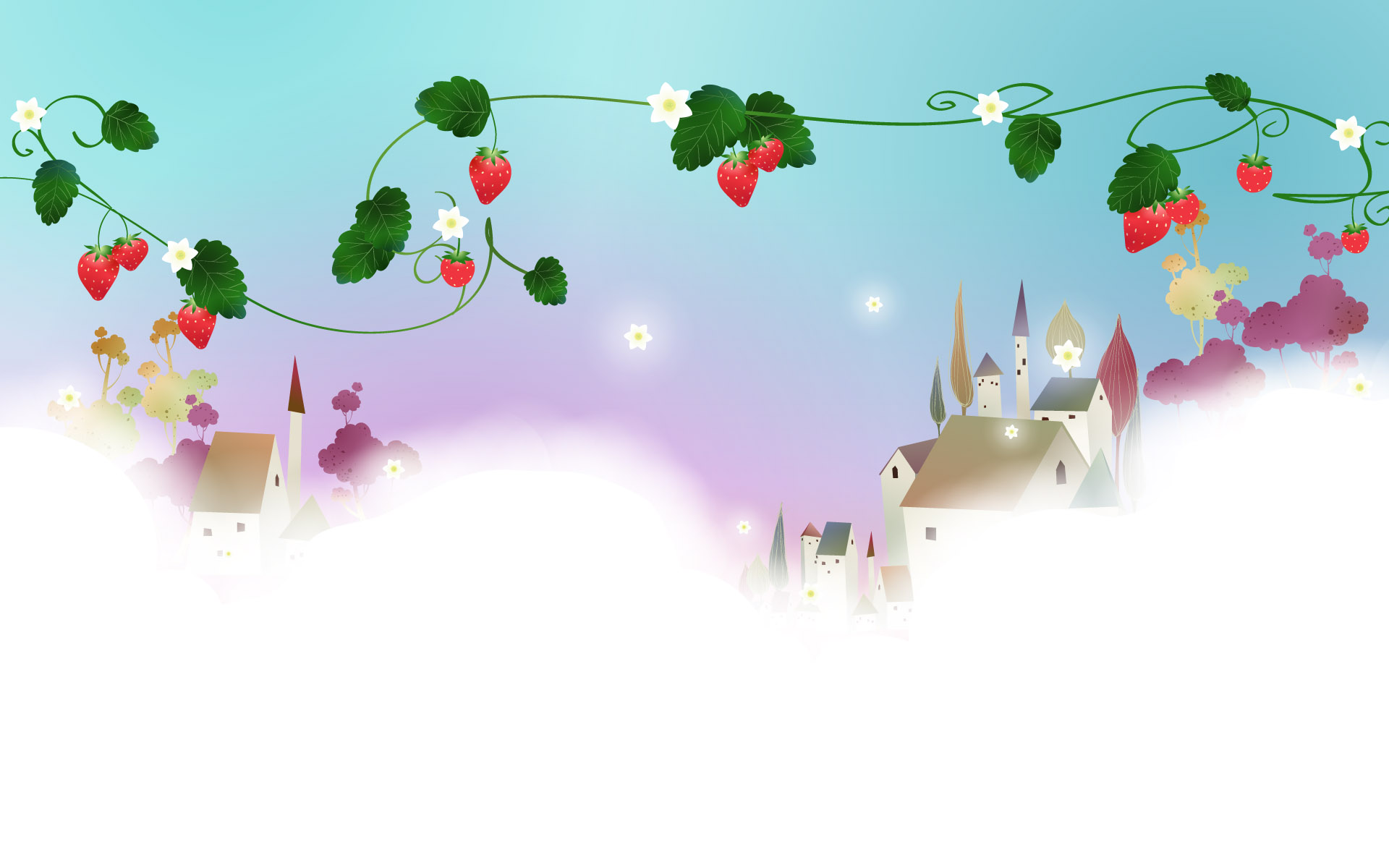 Củng cố, dặn dò
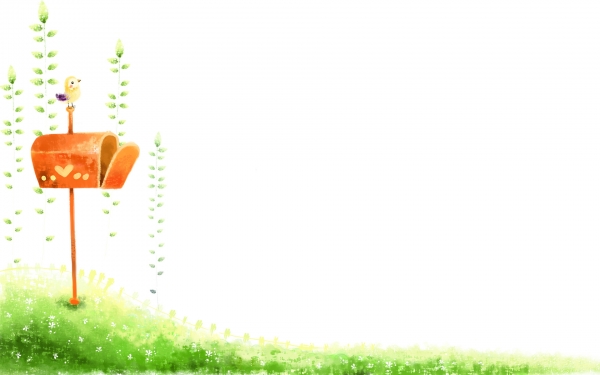 KÍNH CHÀO QUÝ THẦY CÔ
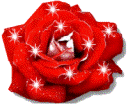 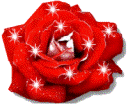